Targeted SME Programmes:Evaluating Market System Projects
Simon Calvert		
Evaluation Department, Department for International Development
18 June 2013
1
[Speaker Notes: Objectives
Provide an overview of evaluation approaches for Market System (M4P) programmes working with SMEs
Identify challenges and recommendations for evaluation practice

Outline
The M4P Evaluation Challenge
Current Evaluation Practice: Strengths and Weaknesses
Recommended Evaluation Practice: Theory Based Approaches
Conclusion]
The M4P Evaluation Challenge
Market System Programmes facilitate change in SME behaviour to deliver positive impact to the poor as producers or consumers
Target = market change and its impact on the poor (and to a lesser extent the SMEs). 
SMEs = a channel to reach the poor than end target.
Key M4P features and evaluation challenges :
The M4P Evaluation Challenge
Illustration from DFID/SDC’s Katalyst Programme Bangladesh:
Wholesalers
Intervention
SME Retailers
SME Retailers
Farmers
Farmers
Primary target group
Farmers
Farmers
Farmers
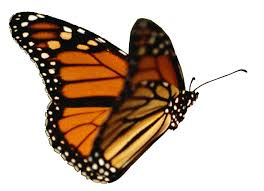 Current Evaluation Practice: Common Weaknesses
Poorly evaluated field. Weaknesses include:
Data quality (small sample sizes with little consideration of sampling frames, statistical significance or bias);
Triangulation practices (particularly with regard to qualitative data collection);
Little or weak use of theories of change (often linear, not externally vetted, with assumptions not adequately tested);
Lack of consistency in units for facilitating accurate aggregation; and
No consideration of unintended negative effects;
Insufficient time allowed for sustainable impact to have been realised let alone evaluated.
Current Evaluation Practice – Quantitative Approaches
Quasi-experimental approaches:







Implications:
Difficult to use and does not measure systemic change
Close and ongoing involvement of evaluator is required to design and adapt evaluation to changing project approach
Must allow sufficient time for impact to take effect
Current Evaluation Practice – Quantitative Approaches
Matching difference in difference
Attribution to individual interventions not possible due to complexity of range of interventions and changes in M4P programme (and target group) (Prosperity Initiative – Bamboo, Vietnam)
Before and After Surveys
Usually small n – weak statistical rigour
No attribution of impact possible
Multipliers
Examples:
Employment and income multipliers (Bosnia and Herzegovina (GTZ))
Copy ratios and overlap ratios (Katalyst M&E)
Require strong evidence to support use and must be independently verifiable







Use for evaluating individual links in the theory of change (not whole programme)
Allow sufficient time for impact to take effect
[Speaker Notes: Difficult to use for M4P 
Insufficient to measure systemic change not reveal how the programme]
Current Evaluation Practice – Qualitative Approaches
Qualitative methods are used in all evaluations studied – but a limited range of methods
Occasionally successfully used to triangulate quantitative data (e.g. in Profit Zambia) but often triangulation of findings is weak
Lack of clarity regarding how qualitative data is gathered and analysed
Rarely used as part of a rigorous analytical framework 
Significant risk of evaluator and respondent bias
Qualitative 
Methods
Recommended Practice: Theory Based Mixed Method Evaluation
Theory Based Evaluation approaches may allow us to reliably measure and attribute impact for complex programmes such as M4P programmes 
Current weaknesses in the use of theory include:
Linear results chains
Evidence is not gathered to test each stage in the chain/theory of change
Little consideration of unintended consequences
Simplified Profit Zambia Example
Inputs: Lead distributor support
Outputs: Increased rural sales agent network
Outcomes: Increased sales of seeds & chemicals
Impact: Increased farmer production and sales
Quasi-experiment tells us production increased more in treatment areas BUT
Did the expected changes 
occur at each stage in the chain?
What else might have been changed by the programme?
How and why did production increase? Which intervention? Direct or Indirect effect?
Recommended Practice: Theory Based Mixed Method Evaluation
Requirements
 Strong theory of change which:
Articulates the assumptions and the evidence supporting these assumptions
Identifies alternative pathways to change
Identifies alternative, unintended outcomes
 Early and increased collaboration between the evaluator and the implementer to 
Agree the theory of change and
Plan how, when and by whom data will be gathered to support the causal links, assumptions and alternative explanations
Benefits
Creates a more detailed picture of a programme’s performance 
Provides a more rigorous framework to structure evaluation activities: (e.g. contribution analysis, process tracking, realist evaluation) and allows plausible statements of causality
Allows a mix of quantitative and qualitative methods to be used to gather data as part of a theory based approach
Conclusion
SMEs are a common intermediary in M4P programmes
M4P programmes are difficult to evaluate rigorously
Ambitious target (systemic change)
Light footprint (facilitative approach)
Changing approach (adaptive nature)
Effective evaluation requires:
Early engagement between evaluator and implementer and regular in-programme interaction
A theory based approach that:
Maps causal links, assumptions and alternative explanations and 
Provides a structured approach to analysing the data gathered at each stage
Uses a mix of evaluation methods to gather data to support causal links and assumptions
See DFID study of 14 M4P evaluations and interviews with key practitioners (http://www.itad.com/reports/review-of-m4p-evaluation-methods-and-approaches)